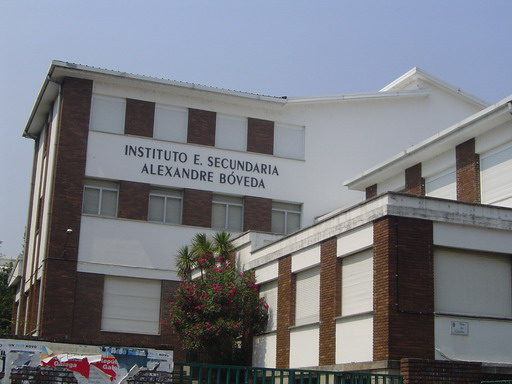 Valoración dos hábitos e técnicas de estudo
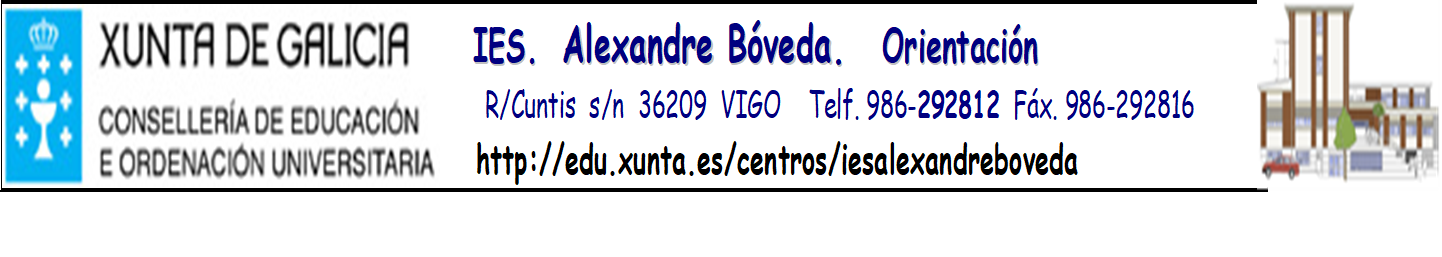 Explicacións previas
Responde ás seguintes preguntas sinceramente para comprobar como estudas actualmente.
Debes ler cada frase e pór no cadro as respostas:  SI  (S), NON (N) e,  de ter algunha dúbida pon X
L U G A R  DE ESTUDO
Suma total de SI
PLANIFICACIÓN DO ESTUDO
Suma total de SI
ACTITUDE XERAL ante a aprendizaxe
Suma total de SI
ATENCIÓN e CONCENTRACIÓN NA AULA
Suma total de SI
APUNTES, axenda e anotacións escolares
Suma total de SI
Como ESTUDAS (técnicas de estudo) - 1
Suma total de SI
Como ESTUDAS (técnicas de estudo) - 2
Suma total de SI
Como ESTUDAS (técnicas de estudo) - 3
Suma total de SI
Corrección e interpretación
Nº contestacións S
Nº contestacións X
Que debes mellorar?
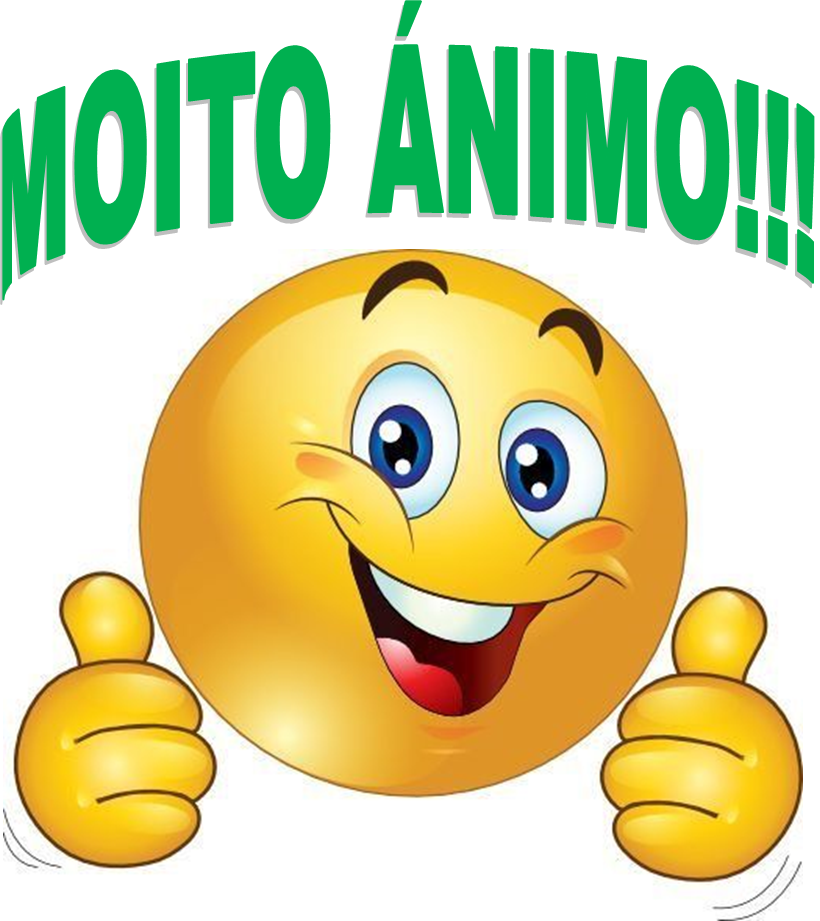